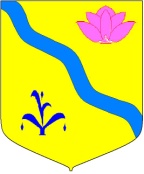 Отчет районного Бюджета
 
Кировского
муниципального района
За 12 месяцев 2023 года
Утвержден решением Думы Кировского муниципального района от 08.12.2022 г. №95-НПА  «О районном бюджете на 2023 год и плановый период 2024-2025 годов»
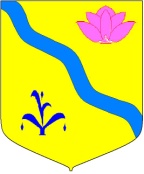 бюджет
форма образования и расходования денежных средств
–
, предназначенных для финансового
доходы бюджета
–
поступающие в бюджет денежные средства, за исключением средств, являющихся
источниками финансирования дефицита бюджета;
расходы
бюджета
–
выплачиваемые из бюджета денежные средства, за исключением средств,
являющихся источниками финансирования дефицита бюджета;
дефицит бюджета
–
превышение расходов бюджета над его доходами;
профицит бюджета
–
превышение доходов бюджета над его ра
сходами;
бюджетные ассигнования
–
предельные объемы денежных средств, предусмотренных в
соответствующем финансовом году для исполнения бюджетных обязательств;
муниципальный долг
–
обязательства, возникающие из муниципальных заимствований, гарантий по
обязательствам третьих лиц, другие обязательства в соответствии с видами долговых обязательств,
принятые на себя муниципальным образованием;
межбюджетные трансферты
–
средства, предоставляемые одним бюджетом бюджетной системы
Российской Федерации другому бюджету бюджетной системы Российской Федерации;
текущий финансовый год
–
год, в котором осуществляется исполнение бюджета, составление и
рассмотрение проекта бюджета на очередной финансовый год (очередной финансовый год и плановый
период);
-год, следующий за текущим финансовым годом;
очередной финансовый
год
плановый период
–
два финансовых года, следующие за очередным финансовым годом;
отчетный финансовый год
–
год, предшествующий текущему финансовому году;
муниципальных правовых актов по вопросам местного
публичные слушания
-
обсуждение проектов
значения с участием жителей Кировского муниципального района, проводимые Думой
Кировского муниципального района или главой Кировского муниципального района.
Основные термины и понятия, используемые при составлении бюджета
2
Административное деление
Характеристика Кировского муниципального района
Кировский муниципальный район (рисунок 3) расположен в 322 км от Владивостока по автодороге, которая связана с магистралью Хабаровск – Владивосток. Кировский район располагается в центральной части Приморского края. Район находится на берегу реки Уссури. Он граничит на юге со Спасским и Яковлевским районами, на востоке с Чугуевским, на севере с Дальнереченским и Лесозаводским, на западе с КНР.
  
 








 Рис.1Расположение Кировского муниципального района
На западной части района плоская заболоченная равнина, над которой местами возвышаются изолированные мелкосопочные массивы. Самая низкая точка района находится на северо-западе, на урезе р. Сунгача и составляет 64 м. Центральную часть района пересекает р. Уссури. Также, в центральную часть заходит среднегорный хр. Синий с высшей точкой района является пик г. Золотая и составляет 945,6 м. В восточной части располагаются отроги Сихотэ-Алиня (хр. Холодный, Горбатый и др.) с высотами до 873,6 м (г. Круглая Сопка).
Район, несмотря на сравнительно благоприятные климатические условия, населён неравномерно. Леса занимают половину территории района.
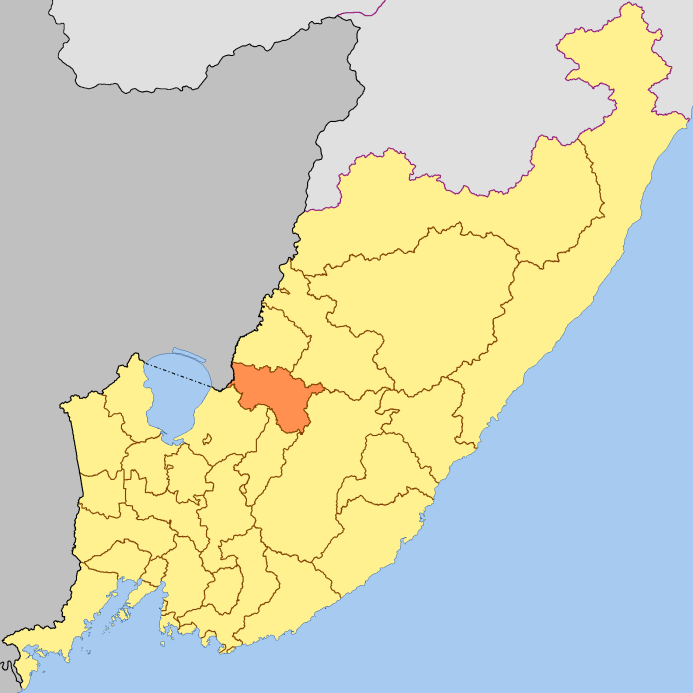 3
Административное устройство Кировского района
В Кировском районе 27 населенных пунктов: 2 городских и 4 сельских поселений (таблица 1).
4
Итоги социально экономического развития за 2023год
Демография
 В Кировском районе на 1 января 2024 года проживало 17312 человек (по оценке Приморскстата). 
Снижение происходит за счет естественной убыли населения. 
В 2023 году наблюдается снижение миграционного оттока населения, который составил 114 человек (по данным статистики на 31.12.2023г.), число прибывших граждан составило 602 человека, число выбывших граждан составило 668 человек.
Также в отчетном периоде наблюдается значительная естественная убыль населения на 181 человек, родилось 146 ребенка,  умерло 327 человек. 
 Уровень жизни населения
 Средняя заработная плата по муниципальному району по средним организациям без субъектов малого и среднего предпринимательства за 2023 год составила 52690,1 рублей. 
За 2023 год  численность пенсионеров всех категорий, состоящих на учете в Управлении Пенсионного фонда по Кировскому району, составила 6171 человек. 
Средний размер назначенной месячной пенсии по всем категориям получателей составил 19683,88 рубля, что на 4,5% выше уровня прошлого года (18847,0 рубля) за счет проведенной индексации и перерасчета работающим пенсионерам.
Среднесписочная численность работающих в организациях района, не относящимся к субъектам малого предпринимательства, за 2023 года составила  2773 человека. 
 Занятость населения и безработица
 На 31.12.2023 года численность безработных граждан Кировского района, состоящих на регистрационном учете в центре занятости, составляет 145 человек. В течение текущего 2023 года в службу занятости за содействием в поиске подходящей работы обратилось 554 человека. Напряженность на рынке труда за 2023 год составила 0,6 ед. незанятых граждан, приходящихся на 100 вакансий. Уровень зарегистрированной безработицы составил – 1,5%. Население района активно ищет работу через Краевое государственное бюджетное учреждение «Приморский центр занятости населения», а также самостоятельно трудоустраивается за пределами района, вахтовым методом
Проводимые службой занятости мероприятия активной политики занятости  сохраняют ситуацию на рынке труда Кировского  района  более стабильной.
5
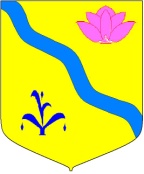 Основные задачи и приоритетные направления бюджетной политики Кировского муниципального района на 2023 год
Бюджет Кировского муниципального района на 2023 год и плановый период 2024 и 2025 годов подготовлен с соблюдением требований Бюджетного кодекса Российской Федерации и Положения «О бюджетном устройстве, бюджетном процессе и межбюджетных отношениях в Кировском муниципальном районе.
Бюджет района сформирован на трехлетний период и отвечает положениям Основных направлений бюджетной и налоговой политики Кировского муниципального района на 2023 год и плановый период 2024 и 2025 годов.
Бюджетная политика на 2023 – 2025 годы направлена на адаптацию бюджетных ресурсов к новым экономическим реалиям с целью сохранения социальной стабильности в Кировском муниципальном районе, создание условий для устойчивого социально-экономического развития района.
В приоритетах бюджетной политики Кировского муниципального района на среднесрочный период сохраняется обеспечение исполнения принятых расходных обязательств наиболее эффективным способом, мобилизация внутренних источников, более четкая увязка бюджетных расходов, обеспечение открытости и прозрачности бюджетного процесса.
Исходя из принципов ответственной бюджетной политики, для поддержания сбалансированности районного бюджета при его формировании приняты меры по включению в бюджет в первоочередном порядке расходов на финансирование действующих расходных обязательств, непринятию новых расходных обязательств, недопущению наращивания объема муниципального долга.
Формирование бюджетных расходов на 2023 - 2025 годы осуществлено на основе сохранения консервативного подхода.
Основной задачей стала реализация уже принятых решений в рамках бюджета 2023-2025 годов.
6
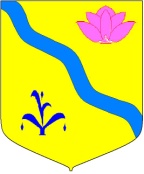 Основные характеристики бюджета Кировского муниципального района
7
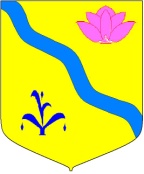 Структура доходов бюджета Кировского муниципального района за 2023 год
Структура налоговых и неналоговых доходов за 12 месяцев 2023 года
9
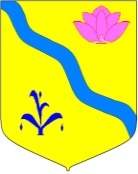 Налог на доходы физических лиц за 12 месяцев 2023  года
Налог на доходы физических лиц является основным источником формирования доходов бюджета Кировского муниципального района. Доля НДФЛ в структуре налоговых и неналоговых доходов 2023 года  (292 871,92 тыс. руб.) составила 83,30%  или 243 951,98 тыс. руб.
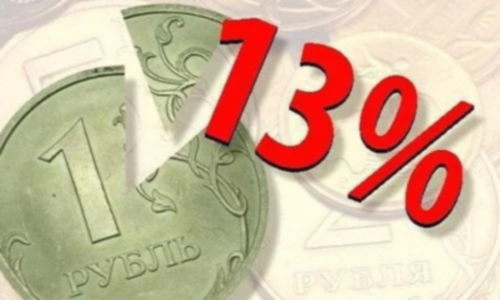 Годовые бюджетные назначения исполнены на 103,84%. В сравнении с предыдущим годом поступление увеличилось  на 9 168,41 тыс. руб. или на 3,91%. 
Дополнительный норматив на 2023 год составил – 85,00%, что соответствует дополнительному нормативу отчислений на 2022 год.
10
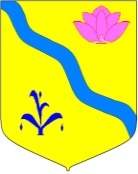 Акцизы на нефтепродукты
За 12 месяцев  2023 года акцизов поступило 19 841,65 тыс. руб. при плане 16 800,00 тыс. руб., что соответствует 118,11%, в сравнении с предыдущим годом поступление увеличилось на 2 155,91 тыс. руб. или на 12,19%. Акцизы на нефтепродукты поступают в соответствии с установленными дифференцированными нормативами.
Единый налог на вмененный доход для отдельных видов деятельности
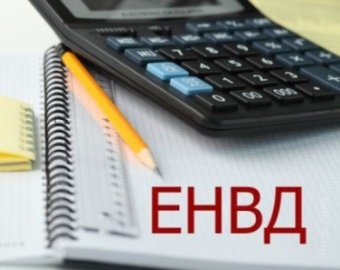 Поступление данного вида налога за 12 месяцев 2023 года составило -126,33 тыс. руб., поступления по данному виду дохода на 2023 год не предусмотрены (данный вид дохода не планировался в виду того, что с 1 января 2021 года ЕНВД не применяется, согласно письма ФНС от 20.11.2020г. № СД-4-3/19053 всех плательщиков ЕНВД автоматически снимают с налогового учета с 1 января 2021г.).
Единый сельскохозяйственный налог
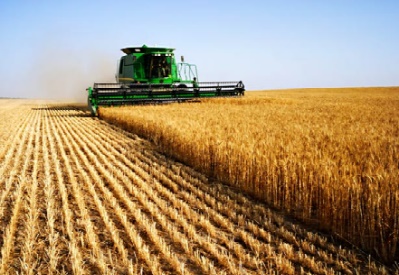 Поступление данного вида налога  за 12 месяцев 2023 года составило 3 136,89 тыс. руб. при установленном годовом плане 3 221,20 тыс. руб. выполнение составило 97,38%, в сравнении с предыдущим годом поступление увеличилось на 2 357,87 тыс. руб. или на 302,67%.
Налог, взимаемый в связи с применением патентной системы налогообложения
Поступление данного вида налога за 12 месяцев 2023 года составило 2 149,32 тыс. руб., при установленном годовом плане 2 200,00 тыс. руб. выполнение составило – 97,70%, в сравнении с предыдущим годом поступление уменьшилось  на  4 025,51  тыс. руб. или 65,19%.
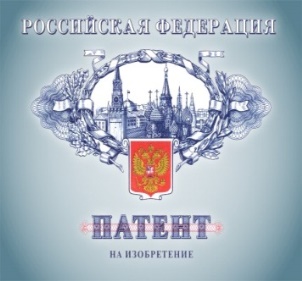 Упрощенная система налогообложения
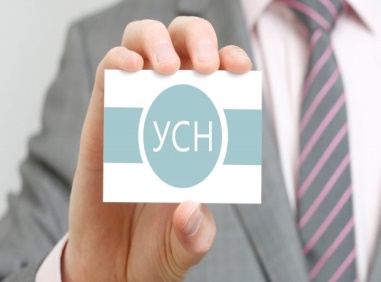 При плане 647,00 тыс. руб. исполнение за 2023 год составило 609,63 тыс. руб. или 94,22%.
В район поступает 2% согласно закона Приморского края от 20.12.2022 № 253-КЗ «О краевом бюджете на 2023 год и плановый период 2024 и 2025 годов»
11
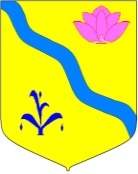 Государственная пошлина
Государственной пошлины за 12 месяцев 2023 года поступило 2 986,43 тыс. руб. при установленном годовом плане 2 950,00 тыс. руб. выполнение составило 101,23%. В сравнении с предыдущим годом поступление уменьшилось на 222,18 тыс. руб. или на 6,92%. в связи с уменьшением количества дел, рассматриваемых в судах общей юрисдикции, мировыми судьями и поступление за выдачу разрешений на установку рекламной конструкций.
2986
2586
12
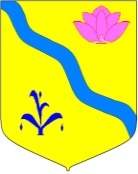 Доходы от использования имущества, находящегося в государственной и муниципальной собственности
- Доходы от сдачи в аренду имущества.
План поступления денежных средств за 2023 год по доходам от сдачи в аренду имущества выполнен на 93,53%, при плане 3 262,33 тыс. руб., исполнение составило 3 051,11 тыс. руб. 

- Доходы от компенсации затрат бюджетов муниципальных районов.
По данному источнику зачисляются суммы возмещения эксплуатационных   (коммунальных) расходов. На 01.01.2022 поступило 988,19 тыс. руб.,  выполнение годового плана года составило 93,49 % при плане 1 057,0 тыс. руб. Невыполнение план связано с образовавшейся задолженностью в размере 36,82 тыс. руб.  
По данному виду дохода, платежи поступают в соответствии с заключенными договорами, оплата производится до 10 числа месяца, следующего за квартальным.
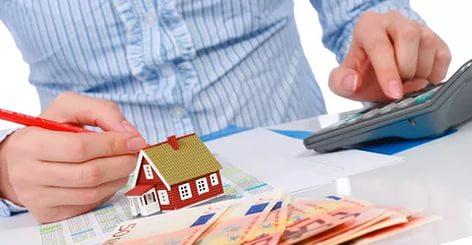 13
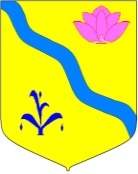 - Доходы, получаемые в виде арендной платы за земельные участки. 
             При установленном годовом плане 7 770,43 тыс. руб., выполнение плана 
по аренде земельных участков составило 8 842,12 тыс. руб. или  113,79%.

- аренда земли сельских поселений: план поступления денежных средств выполнен на 
107,11%. При годовом плане 1 054,17 тыс. руб. в бюджет района на 01.01.2024 г. 
поступило  – 1 129,16 тыс. руб. или 110,29%.

-  аренда земли городских поселений: при годовом плане 6 448,00 тыс. руб. в бюджет района поступило на 01.01.2024 г. -  7 453,29 тыс. руб. или 115,59%.  

- аренда за земли находящиеся в собственности района: при годовом плане 268,26 тыс. руб. в бюджет района поступило на 01.01.2024 г. – 259,67 тыс. руб. или 96,80%.  
По данному виду дохода поступают платежи от ООО «Кировская электросеть» и КГУП «Примтеплоэнерго» ежемесячно в установленные договором сроки.

Доходы, получаемые по соглашениям об установлении сервитута
При установленном плане 74,10 тыс. руб., исполнение составило 74,93 или 101,12%.
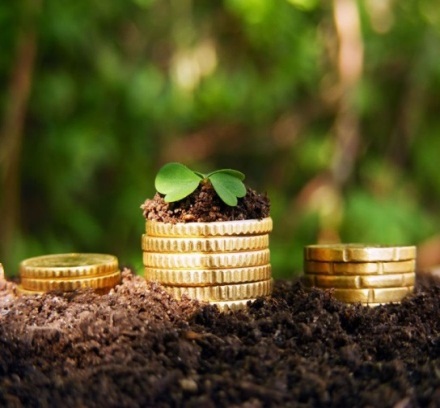 14
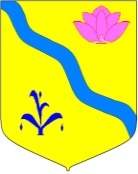 Доходы от продажи материальных и нематериальных активов
- Доходы от реализации имущества.

 За 12 месяца 2023 года доходов от реализации муниципального имущества при годовом плане 4 048,59 тыс. руб., поступило 532,00 тыс. руб. или 13,14%. 
Проданы Автомашина TOYOTA HIACE, 1996 г. выпуска – 276,00 тыс. руб. и здание по адресу ул. Дорожников 8Б – 256,00 тыс. руб.
- Доходы от продажи земельных участков.
При установленном годовом плане 1 907,52 тыс. руб., выполнение плана по продаже земельных участков составило 2 012,54 тыс. руб. или  103,21%.

 Доходы от продажи земельных участков городских поселений при 
годовом плане 1 344,00 тыс. руб. исполнение на 01.01.2024 г. 
составило – 1 299,91 тыс. руб. или 96,72%. 	

Доходы от продажи земельных участков сельских поселений при плане 119,03 тыс. рублей поступило 118,98 тыс. руб. или 99,95%.

Доходы от продажи земельных участков района. при плане 444,59 тыс. рублей поступило 389,20 тыс. руб. или 87,54%. Управлением муниципальной собственности, архитектуры и правовой экспертизы продан земельный участок по адресу пгт. Кировский, ул. Дорожников 8Б.
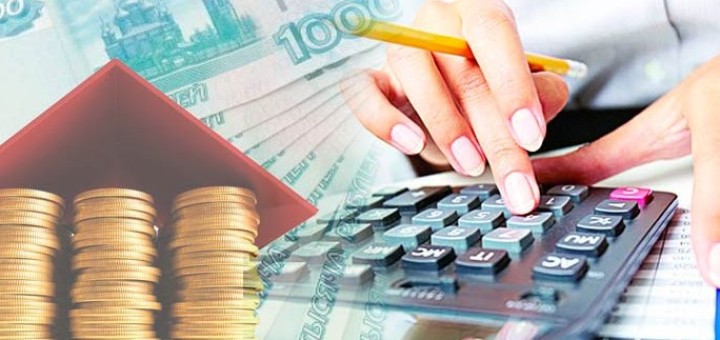 15
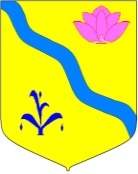 Плата за негативное воздействие на окружающую среду
Государственной пошлины за 12 месяцев 2023 года поступило 2 986,43 тыс. руб. при установленном годовом плане 2 950,00 тыс. руб. выполнение составило 101,23%. В сравнении с предыдущим годом поступление уменьшилось на 222,18 тыс. руб. или на 6,92%. в связи с уменьшением количества дел, рассматриваемых в судах общей юрисдикции, мировыми судьями и поступление за выдачу разрешений на установку рекламной конструкций.
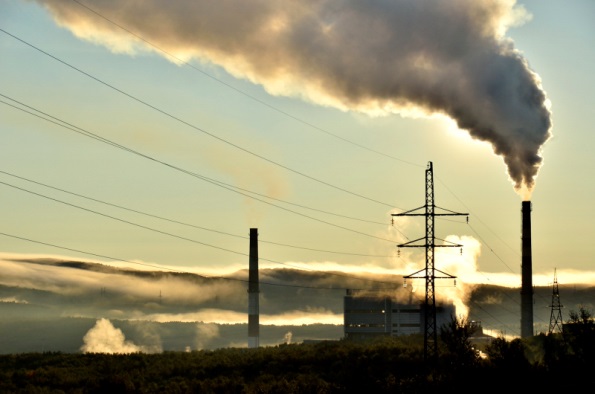 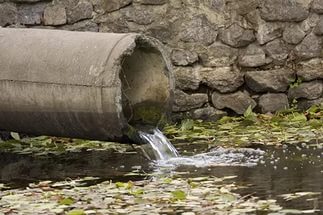 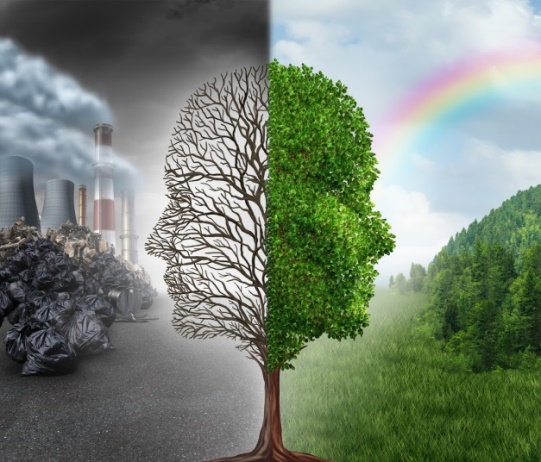 Данный вид дохода поступает в соответствие с расчетами по утвержденным нормативам
16
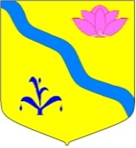 Прочие неналоговые поступления
          - Доходы от компенсации затрат бюджетов муниципальных районов
    По данному источнику зачисляются суммы возмещения эксплуатационных                         (коммунальных) расходов. На 01.01.2024 года поступило 2 768,78 тыс. руб., выполнение годового плана составило 103,93% при плане 2 664,00 тыс. руб. 
- Доходы, поступающие в порядке возмещения расходов, понесенных в связи с эксплуатацией имущества муниципальных районов:
При плане 760,00 тыс. руб. исполнение составило 856,22 тыс. руб. или 112,66%. По данному виду дохода платежи поступают в соответствии с заключенными договорами, оплата производится до 10 числа каждого месяца. 
- Прочие доходы от компенсации затрат бюджетов муниципальных районов:
При плановых значениях 1 904,00 тыс. руб. исполнение составило 1 912,56 тыс. руб. или 109,44%.

- Невыясненные поступления
На 01.01.2024 года сумма невыясненных поступлений в результате суммы, поступившей по неверным реквизитам (КБК) составила -1,03 тыс. руб.

- Прочие неналоговые поступления
За 2023 год по данному виду дохода  поступило 418,22 тыс. руб. при годовом плане 424,00 тыс. руб. выполнение составило 98,61%. 
Невыполнение плана связано с образовавшейся задолженностью. Всего УМСАПЭ заключено  9 договоров. По неисполненным договорам ведется претензионная работа.
В сравнении с предыдущим годом поступление увеличилось на 99,33 тыс. руб. или  31,15%.
17
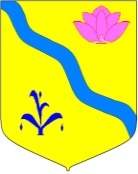 Штрафы, санкции, возмещение ущерба
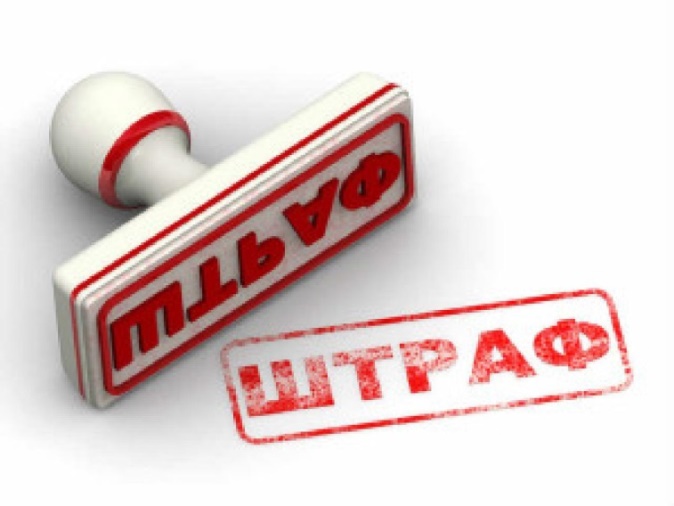 Штрафов за 12 месяцев 2022 года в бюджет района поступило 1 487,86 тыс. руб., при плане 1 375,00 тыс.  руб. или 108,21 %. В сравнении с прошлым годом поступление средств по штрафам увеличилось на 256,51 тыс. руб.  или на 20,83%.
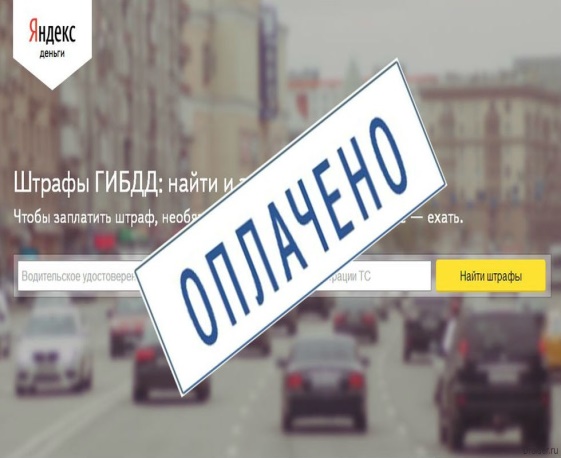 18
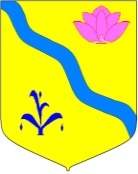 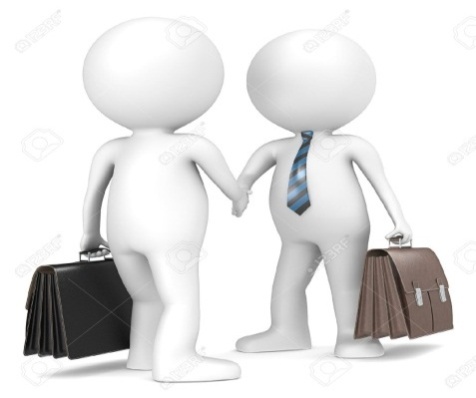 Межбюджетные трансферты
Межбюджетные трансферты (безвозмездные поступления) – это средства одного бюджета бюджетной системы РФ, перечисляемые другому бюджету бюджетной системы РФ
Общая сумма безвозмездных поступлений за 12 месяцев 2023 года составила 407 343,72 тыс. руб. или 98,16 % от годовых плановых назначений. 
Общая сумма поступлений в бюджет Кировского муниципального района составляет 700 215,64 тыс. руб., доля же безвозмездных поступлений составляет 58,17% от всех доходов.
19
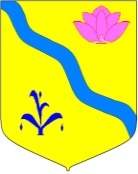 РАСХОДЫ БЮДЖЕТА
Расходы бюджета - это средства, выплачиваемые из бюджета на реализацию расходных обязательств Кировского муниципального района, то есть расходов, необходимость которых установлена муниципальными правовыми актами органов местного самоуправления в соответствии с федеральными законами (законами субъекта Российской Федерации)
На какие цели расходуются средства бюджета?

На функционирование учреждений социальной сферы (образования, культуры, физкультуры и спорта и др.) и органов местного самоуправления;
На социальное обеспечение населения (выплату пенсий, пособий, льгот и т.д.);
На другие государственные нужды (межбюджетные трансферты передаваемые бюджетам поселений и т.д.)
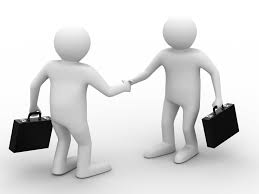 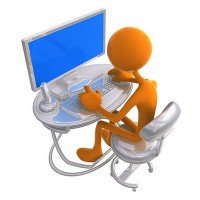 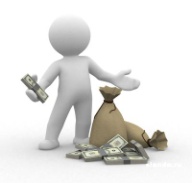 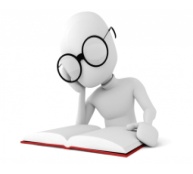 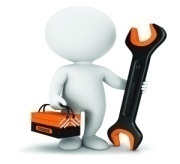 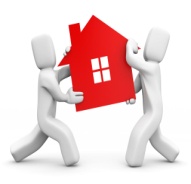 20
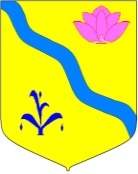 Структура расходов бюджета Кировского муниципального района за 2023 год.
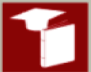 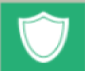 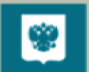 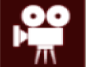 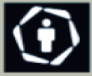 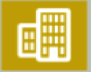 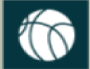 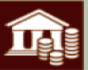 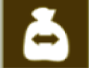 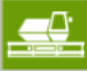 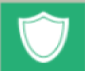 Общегосударст-венные вопросы
Образование
Межбюджетные трансферты
Национальная оборона
Социальная политика
Национальная экономика
Национальная безопасность и правоохранительная деятельность
Культура, кинематография
Обслуживание государственного и муниципального долга
Жилищно-коммунальное хозяйство
Физическая культура и спорт
Каждый из разделов классификации имеет перечень подразделов, которые отражают основные направления реализации соответствующей функции
Полный  перечень     разделов и подразделов классификации расходов  бюджетов  приведен в статье 21 Бюджетного кодекса     Российской      Федерации
26
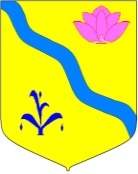 Структура расходов бюджета Кировского муниципального района за 2023 года.
22
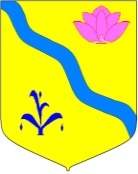 Структура расходов районного бюджета за 2023 год  (тыс. руб.)
23
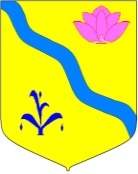 Муниципальные программы
Переход к программно-целевому методу планирования в Кировском муниципальном районе
Муниципальные программы – это документ, определяющий
Цели и задачи муниципальной политики
Способы их достижения
Планируемые объемы финансовых ресурсов, необходимые для достижения поставленных целей
Из принятых к финансированию на  2023 год 13-ти муниципальных программ на сумму  657535,334 тыс. руб., расходы за 2023 года произведены по 13-ти программам на сумму   633376,776 тыс. руб., что составило 96,32% от годовых назначений.
Решением Думы Кировского муниципального района от 08.12.2022 г. № 95-НПА  «О районном бюджете на 2023 год и плановый период 2024-2025 годов»
24
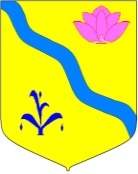 Показатели районного бюджета по долгосрочным муниципальным программам  за 2023 год
25
Структура бюджета Кировского муниципального района
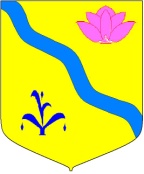 Муниципальный долг
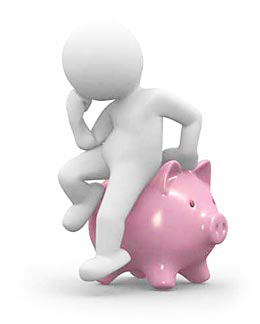 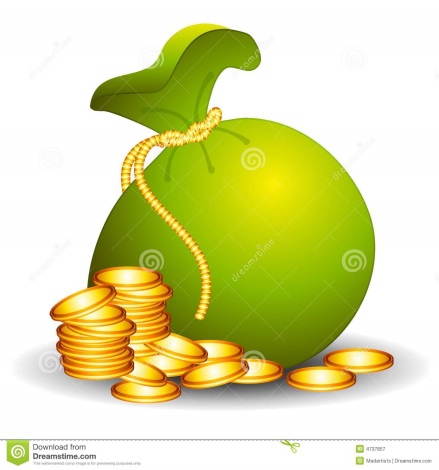 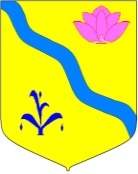 Межбюджетные трансферты
Расходы  на 2023 год по  данному разделу утверждены в сумме 21833,111 тыс. руб., в том числе за счет средств краевого бюджета в сумме 11130,440 тыс. руб., за счет средств местного бюджета в сумме 10702,671 тыс. руб.
 За  2023 год исполнение утвержденных бюджетных назначений составило 21833,111 тыс. руб. или 100,0%.
На основании Закона Приморского края от 220.12.2022 г. № 253-КЗ «О краевом бюджете на 2023 год и плановый период 2024 и 2025 годы», дотация на выравнивание уровня бюджетной обеспеченности городским и сельским выделена в сумме 10728,880 тыс. руб. перечислено поселениям Кировского муниципального района в сумме 10728,880 тыс. руб.
Дотация на выравнивание уровня бюджетной обеспеченности городским и сельским поселениям за счет средств местного бюджета:
27
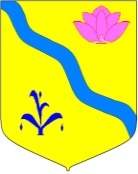 Дотация на выравнивание бюджетной обеспеченности поселений, входящих в состав  Кировского муниципального района за счет краевого бюджета на 01.01.2024г.
28
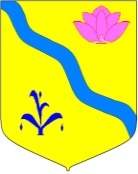 Иные межбюджетные трансферты городским и сельским поселениям на сбалансированность за счет средств местного бюджета
Иные межбюджетные трансферты на обеспечение сбалансированности бюджетов сельских поселений Кировского муниципального района из районного бюджета в (проведение выборов)
Иные межбюджетные трансферты общего характера (в целях компенсации дополнительных расходов бюджетов городских и сельских поселений в связи с увеличением прогнозных значений среднемесячного дохода от трудовой деятельности работников муниципальных учреждений культуры в Приморском крае
29
Контактная информация
ФИНАНСОВОЕ УПРАВЛЕНИЕ АДМИНИСТРАЦИИ КИРОВСКОГО МУНИЦИПАЛЬНОГО РАЙОНА
 Структура управления
 Начальник управления:
 Ситник Марина Владимировна т. 8(42354) 23-2-38
Отделы управления:
Отдел по формированию и исполнению бюджета
 Заместитель начальника управления - начальник отдела:                 Бабич Татьяна Владимировна т. 8(42354) 22-8-48
Отдел учета, отчетности и контроля
Начальник отдела – главный бухгалтер:           Токарь Наталья Владимировна т. 8(42354)  22-1-89
Адрес (место нахождения): 692091 Приморский край, Кировский район, пгт. Кировский, ул. Советская, 57
Е-mail: finkir@bk.ru
График работы Пн - Пт 8.00 – 17.00 (перерыв 13.00 – 14.00) 
Уважаемые посетители! 
Вы можете принять участие в обсуждении проекта об исполнении бюджета Кировского муниципального района на официальном сайте Кировского муниципального района по адресу: http://https://kirovsky-mr.ru в разделе «Публичные слушания»
30